Malicious Yahoo! Xtra email attack: minimising customer impact
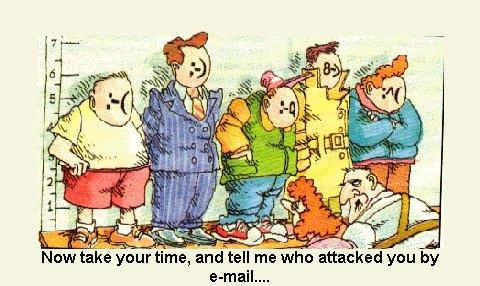 Short term
Dedicated internal comms team managing issue
Helping customers help themselves
balancing act
timely,  relevant & targeted information
 managing consistent internal  & external comms across multiple channels
media & social media
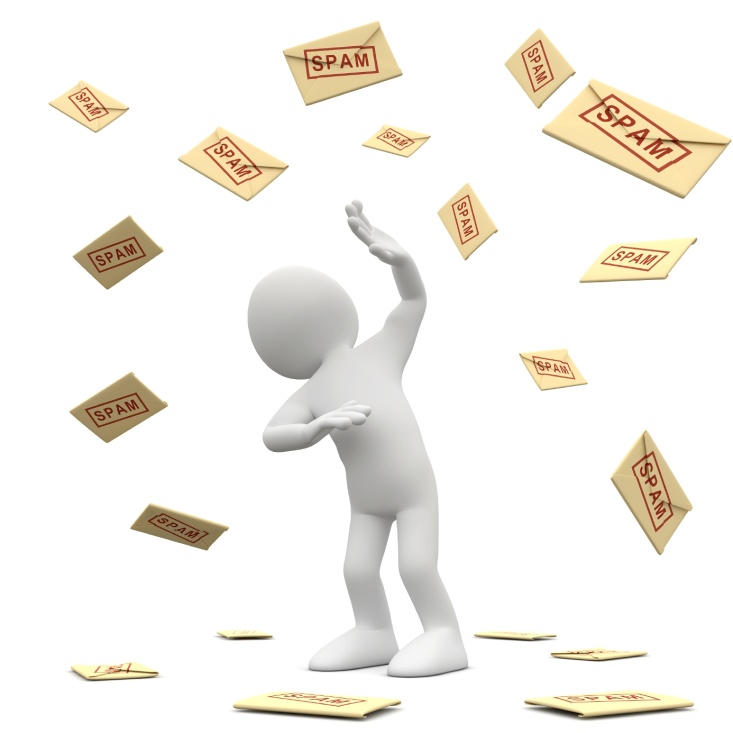 Long term – better prepared
Telecom - reviewed learnings to enhance internal processes and customer comms
Customers – good email security practices
educating customers
email attacks are a fact of life
how to protect yourself
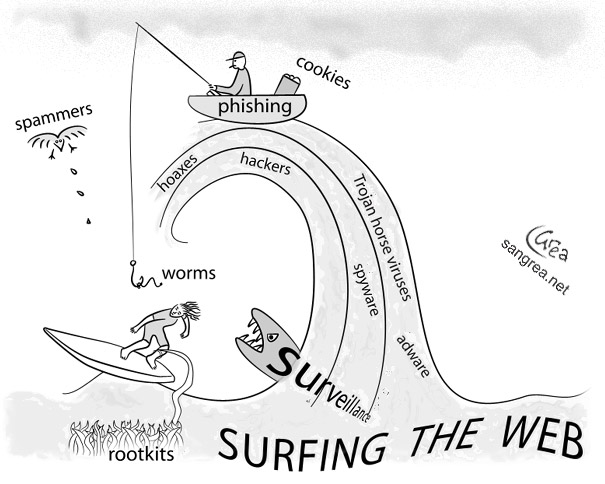